HUBERT ROBERT
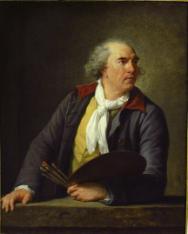 Hubert Robert (1733. május 22. – 1808. április 15.) a romantika festészetét  képviselte, különösen tájképeivel és capricci -jaival , vagy félig fiktív festői olaszországi és franciaországi romábrázolásával
Hubert Robert:  Roman Figures under an Arcade, 1755-60Oil on canvas, 45 x 72 cm, Private collection
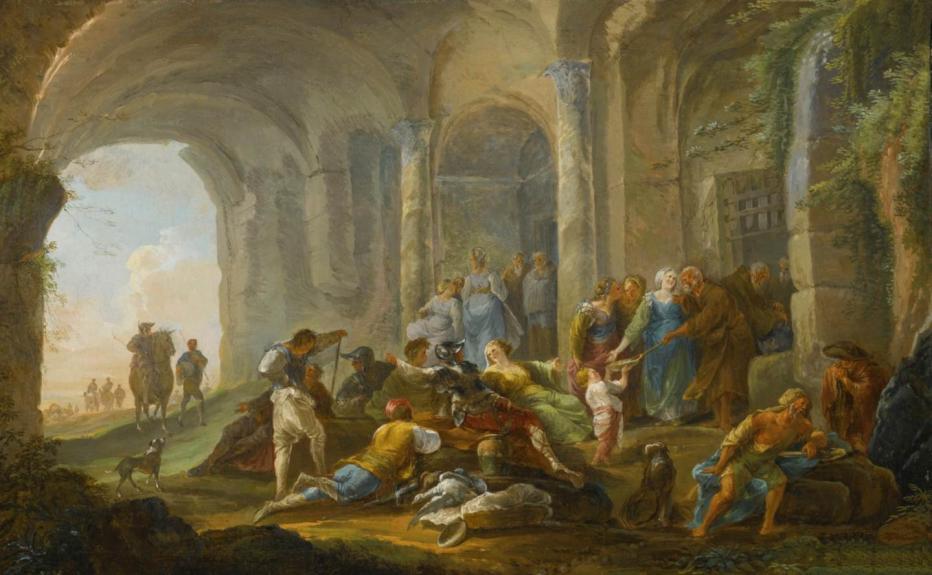 Hubert Robert:  Roman Figures in a Cave, 1755-60, Oil on canvas
 45 x 72 cm, Private collection
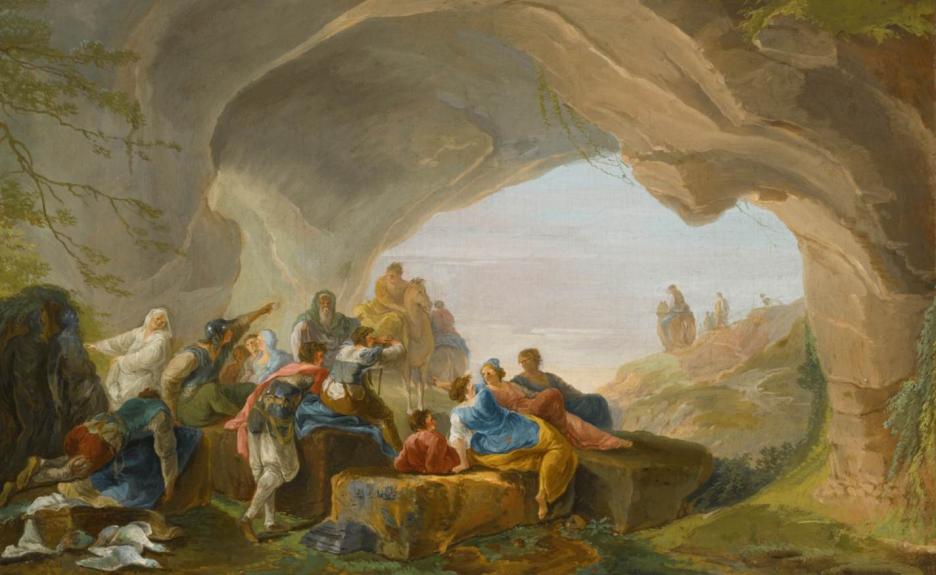 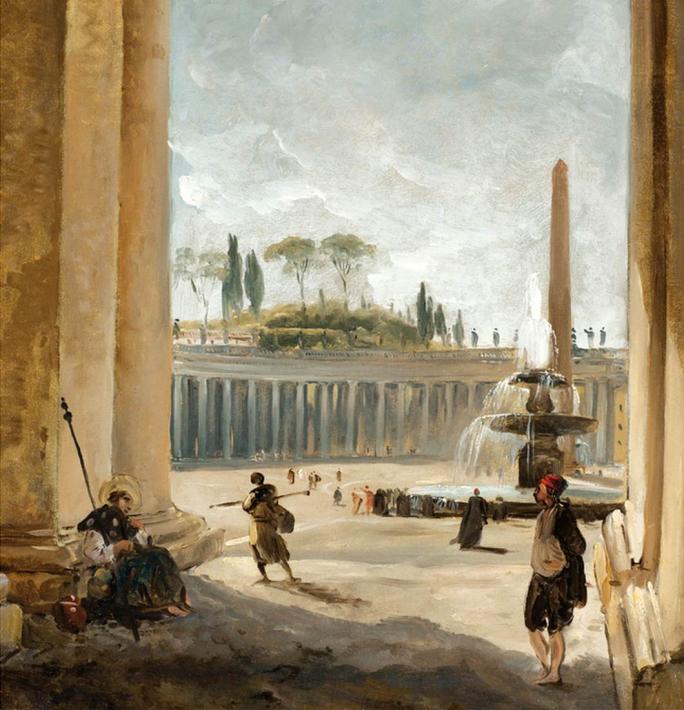 Hubert Robert  
St. Peter's Square Romec. 1760Oil on paper laid on canvas
 33 x 33 cmPrivate collection
Hubert Robert: Staircase (Scala Regia) in the Palace of Caprarola1760s, Oil on canvas, 25 x 34 cm,Musée du Louvre, Paris
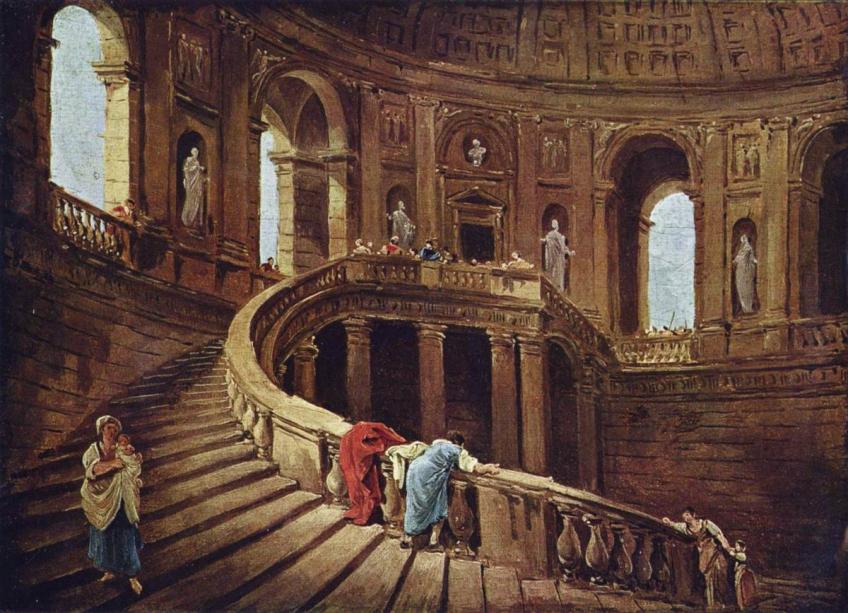 Hubert Robert: Villa Farnese with Gardens at Caprarola, c. 1764Oil on canvas, 46 x 72 cm, Private collection
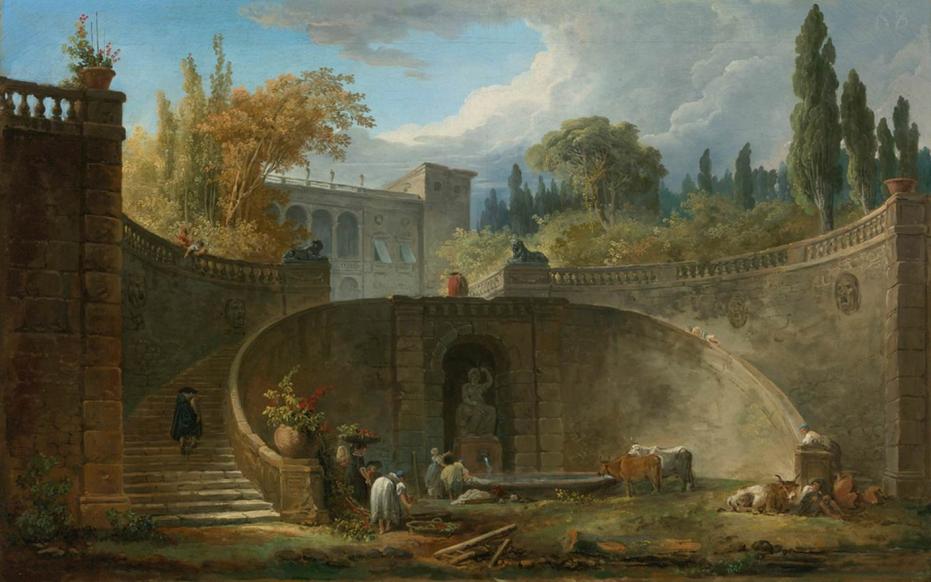 Hubert Robert: A Scene in the Grounds of the Villa Farnese, Romec. 1765, Oil on panel, 25 x 35 cm, Private collection
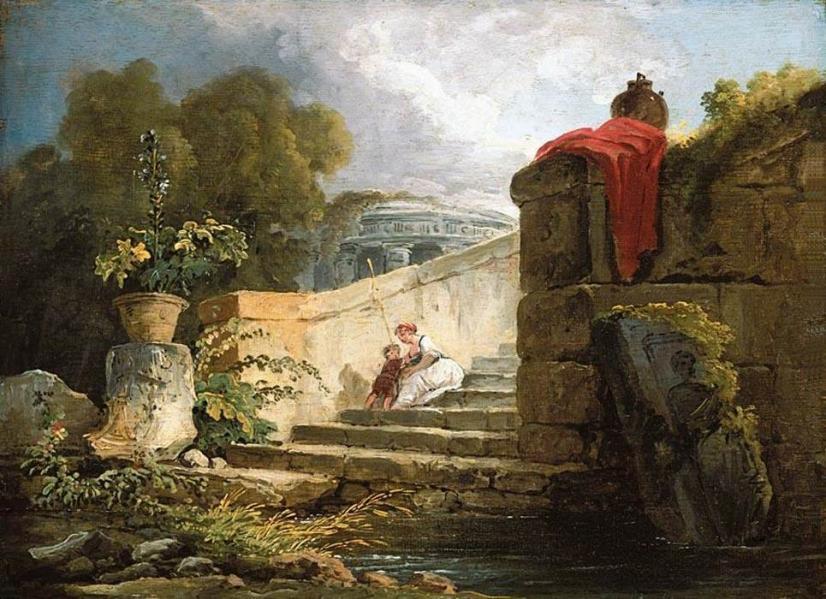 Hubert Robert:  View of Ripetta,1766, Oil on canvas, 119 x 145 cmÉcole Nationale Supérieure des Beaux-Arts, Paris
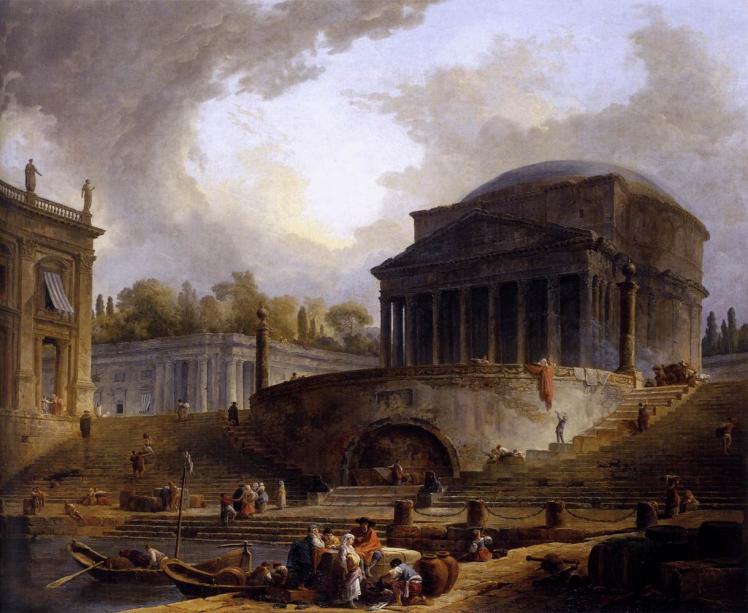 Hubert Robert:  La Bièvre, 1768, Oil on canvas, 55 x 74 cmPrivate collection
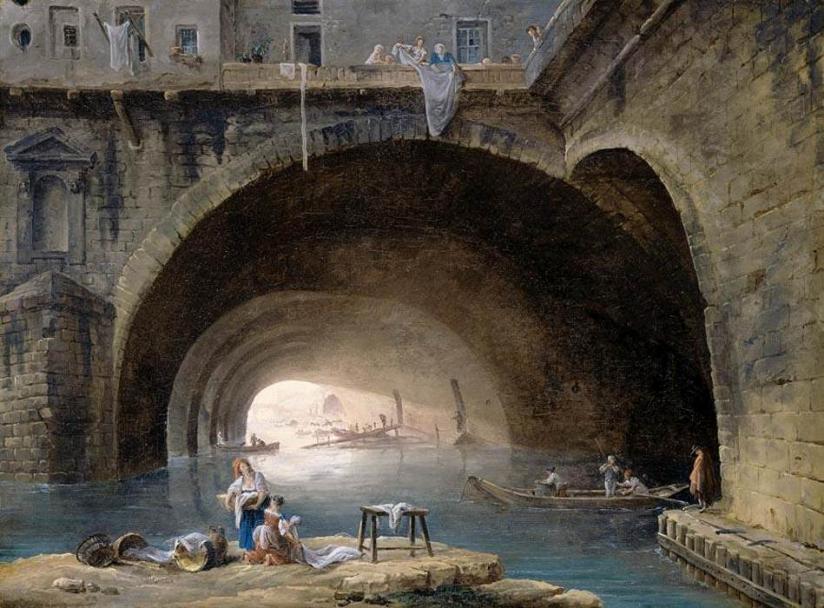 Hubert Robert:  The Finding of the Laocoon, 1773Oil on canvas, 119 x 163 cm, Virginia Museum of Fine Arts, Richmond
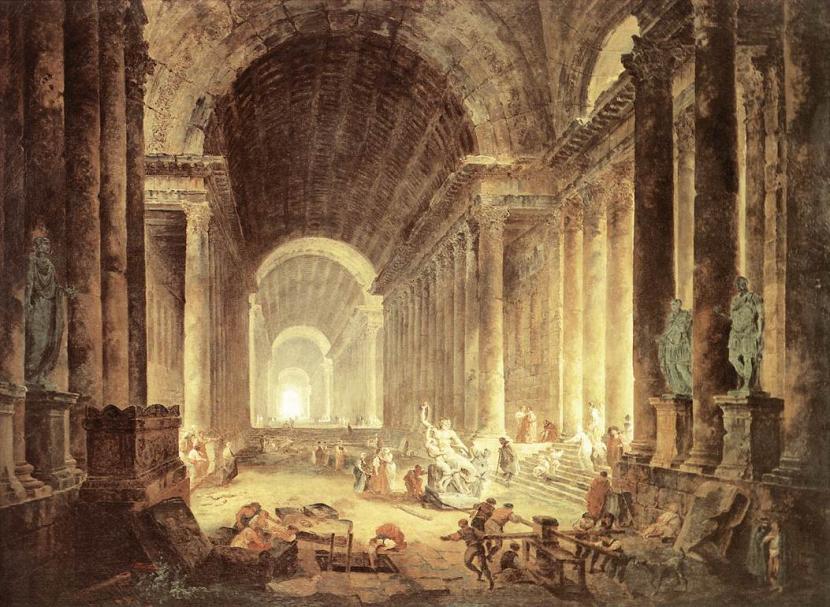 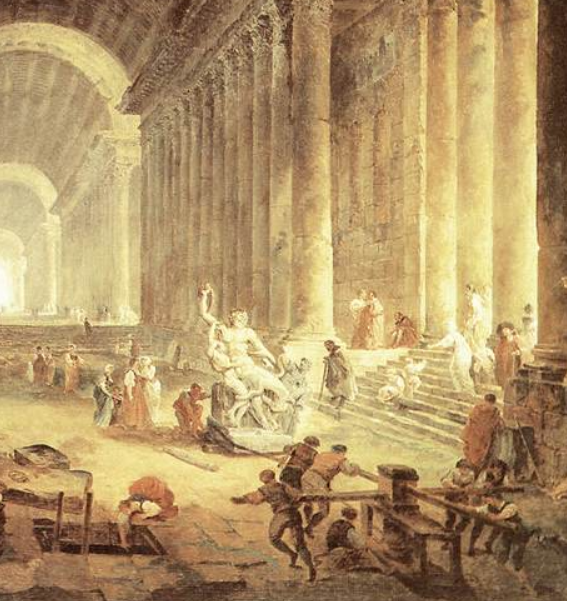 Hubert Robert
 The Finding of the Laocoon 
(detail)
 1773Oil on canvas 
Virginia Museum of Fine Arts, Richmond
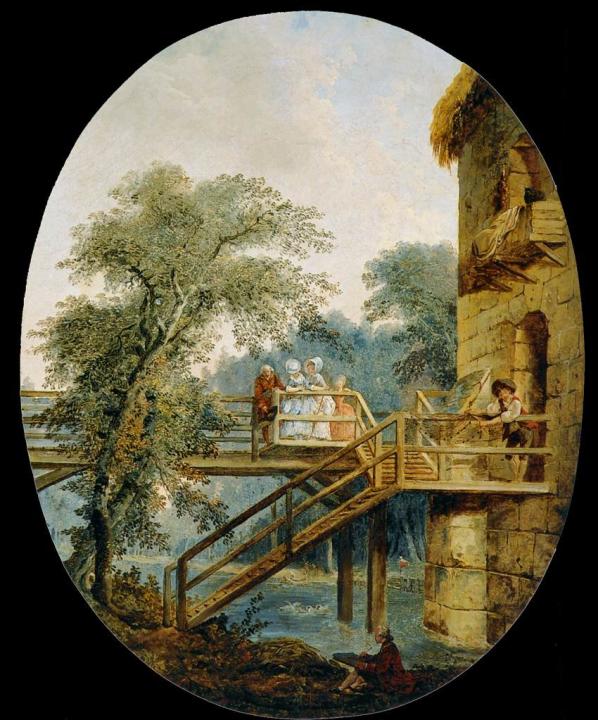 Hubert Robert  
The Footbridgec. 1775Oil on canvas 
 59 x 47 cmMuseo Thyssen Bornemisza, Madrid
Hubert Robert:  The Ponte Solario, c. 1775, Oil on canvas, 91 x 121 cmNational Gallery of Art, Washington
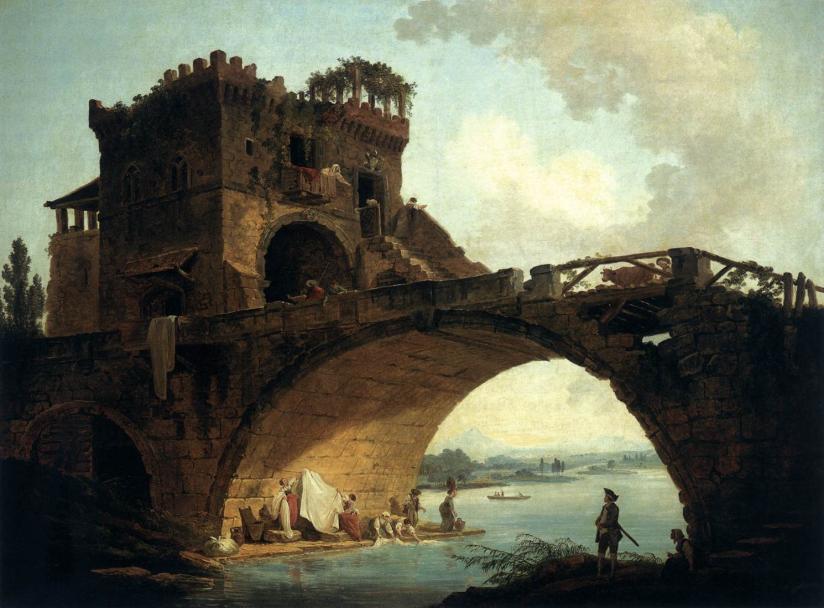 Hubert Robert:  The Grove and Bath of Apollo, 1776, Oil on canvas 
124 x 191 cm, Musée National du Château, Versailles
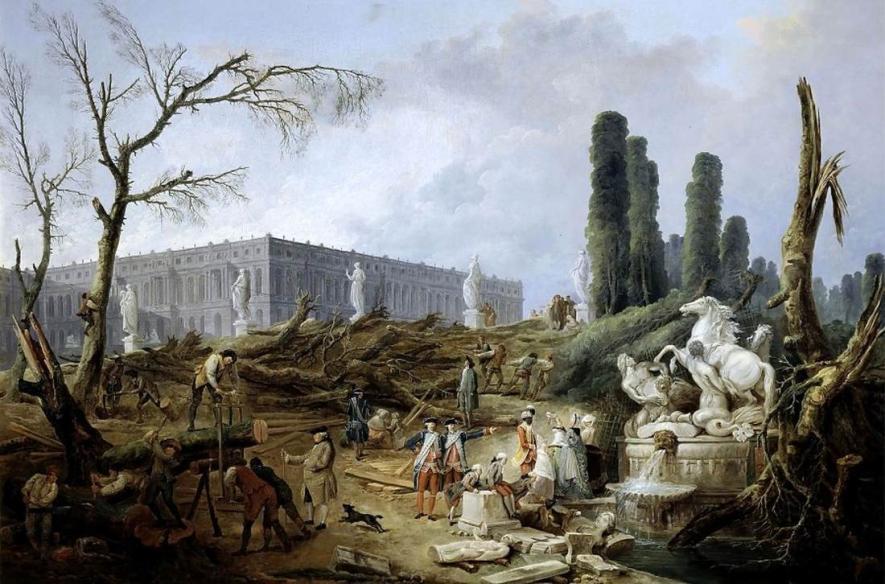 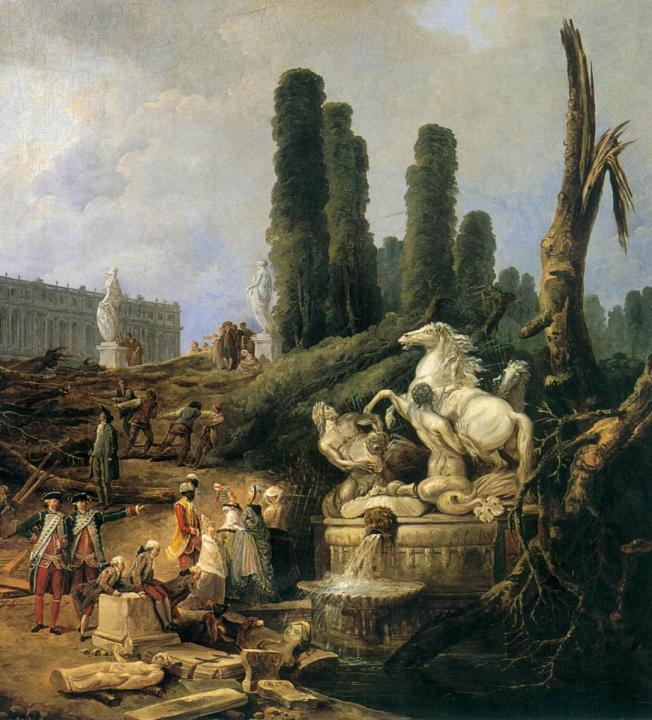 Hubert Robert 
The Grove and Bath of Apollo
 (detail)1776Oil on canvasMusée National du Château, Versailles
Hubert Robert:  Landscape with Three Figures before a Statue, c. 1778Oil on paper, laid on canvas, 21 x 38 cm, Private collection
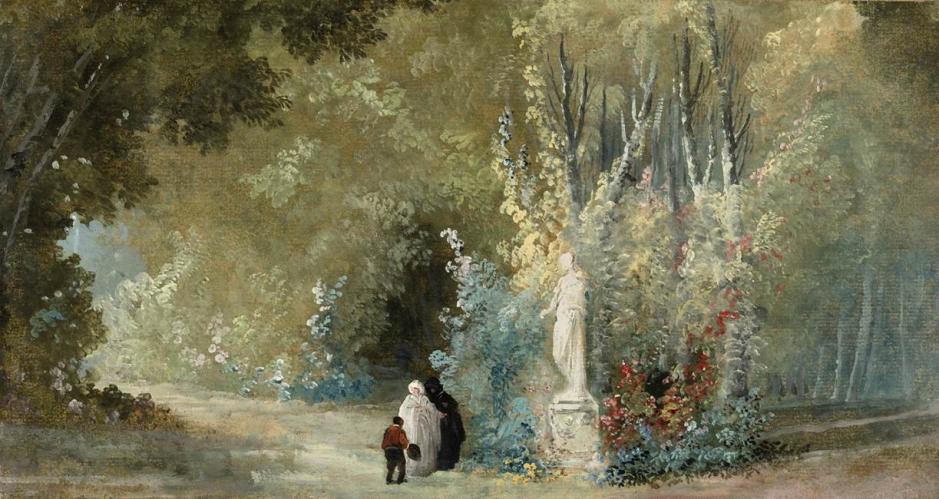 Hubert Robert: Architectural Capriccio, c. 1780, Oil on canvas
 67 x 81 cm, Private collection
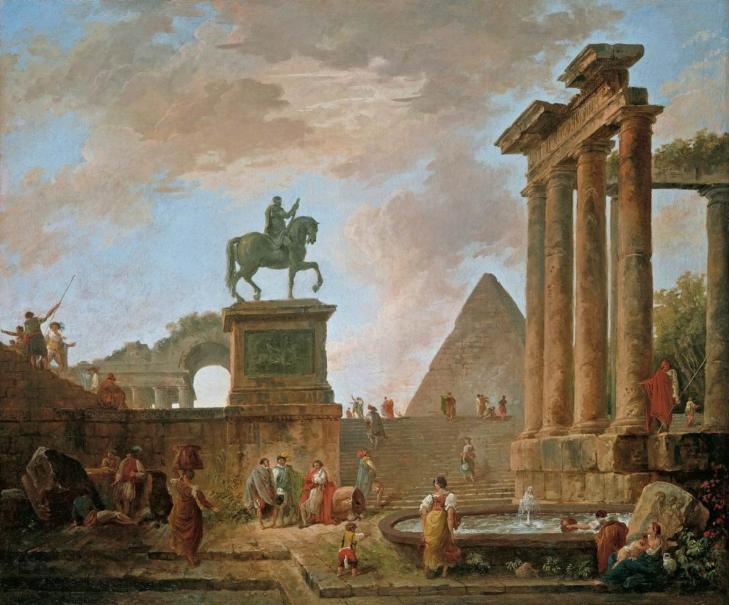 Hubert Robert: An Architectural Capriccio, 1782, Oil on canvas
 50 x 67 cm, Private collection
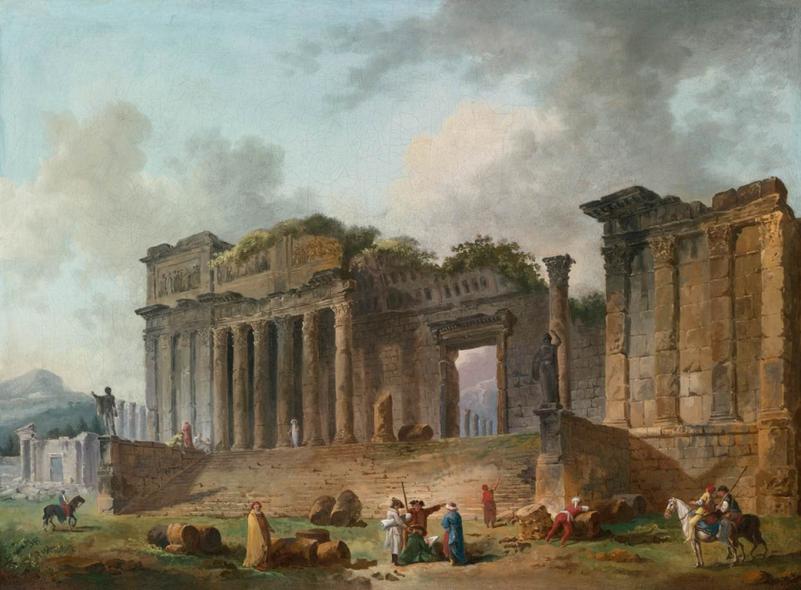 Hubert Robert: The Maison Carée in Nimes, 1783, Oil on canvas 
102 x 143 cm, The Hermitage, St. Petersburg
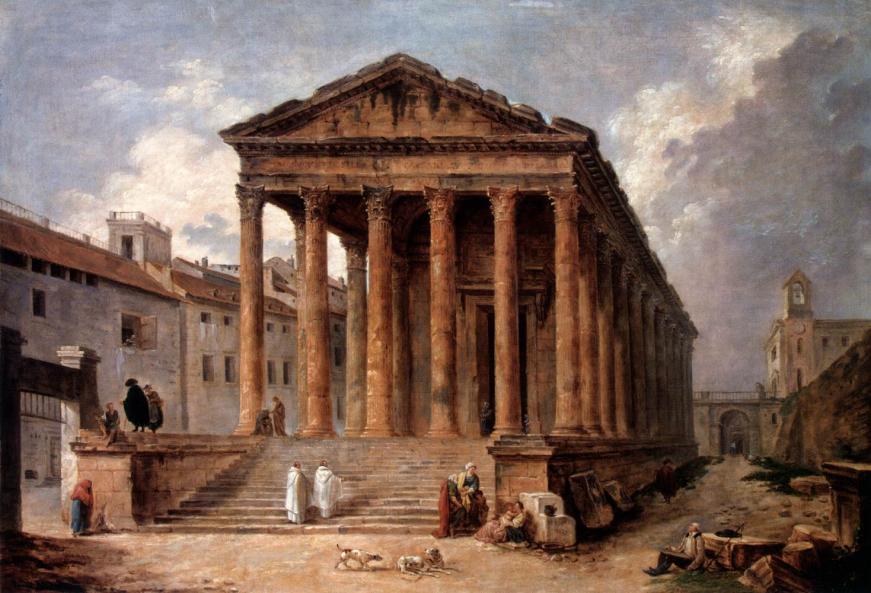 Hubert Robert:  Architectural Landscape with a Canal,1783Oil on canvas, 129 x 183 cm, The Hermitage, St. Petersburg
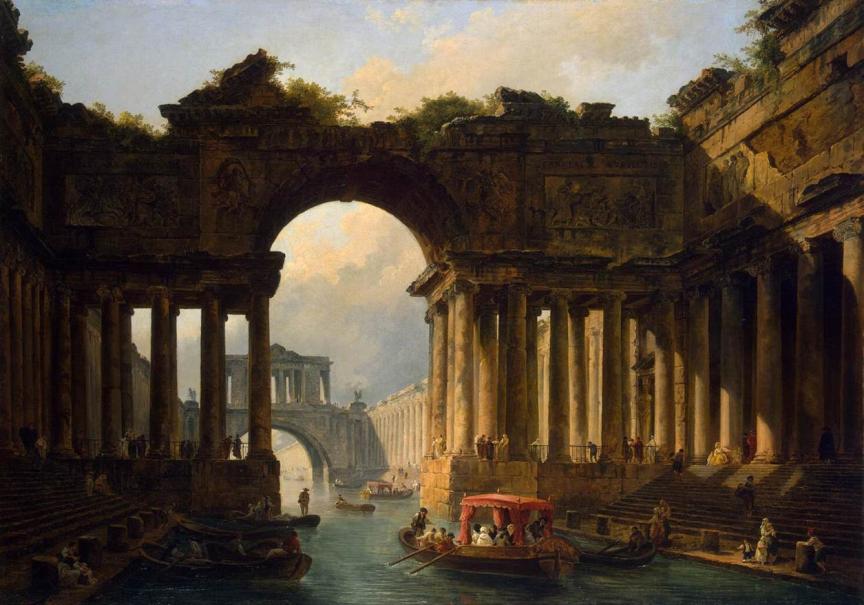 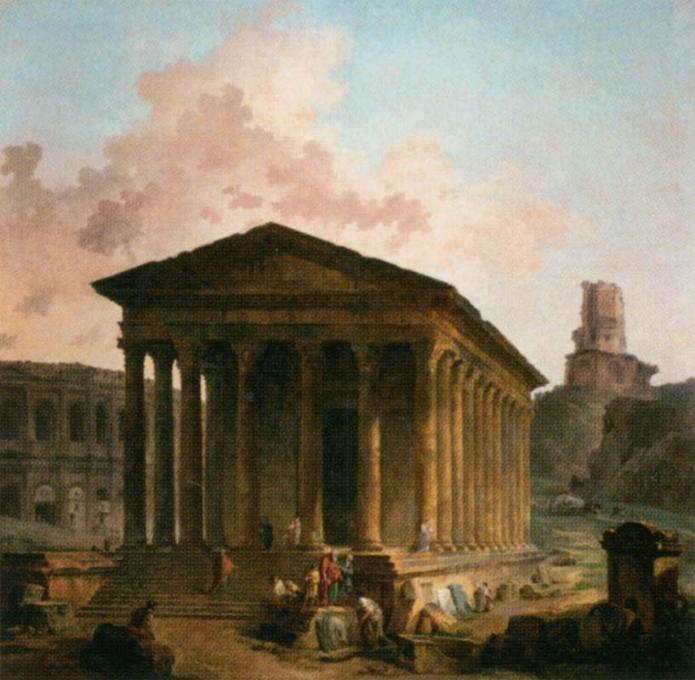 Hubert Robert 
The Maison Carrée, the Arenas and the Magne Tower in Nimes1787Oil on canvas
 243 x 244 cmMusée du Louvre Paris
Hubert Robert:  Demolition of the Houses on the Pont Notre-Dame in 1786, Oil on canvas, 73 x 140 cm, Musée du Louvre, Paris
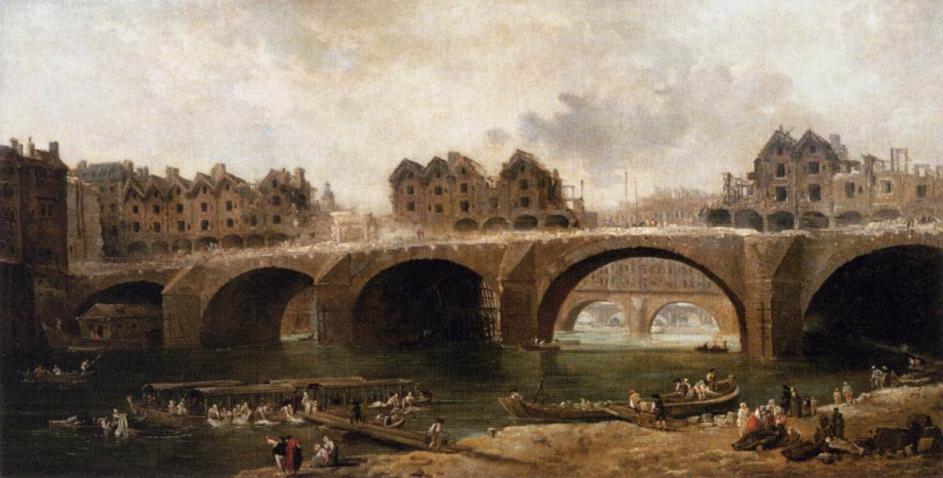 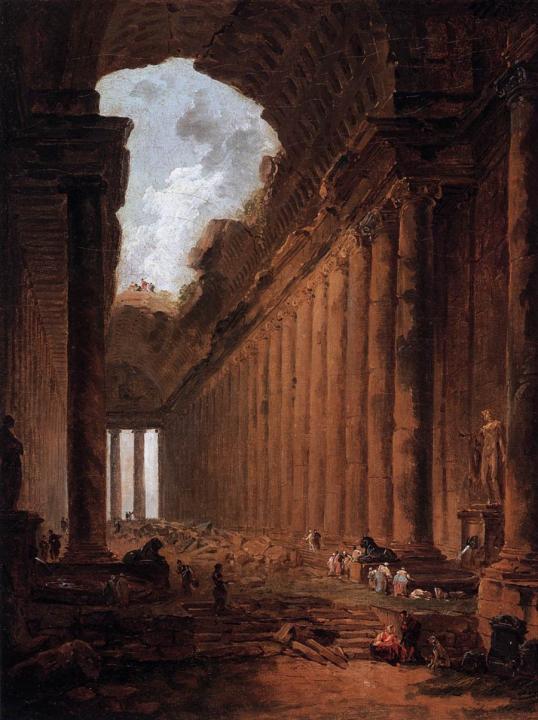 Hubert Robert  
 Ruin Capriccioc. 1786Oil on canvas 
41 x 31 cmAkademie der bildenden Künste, Vienna
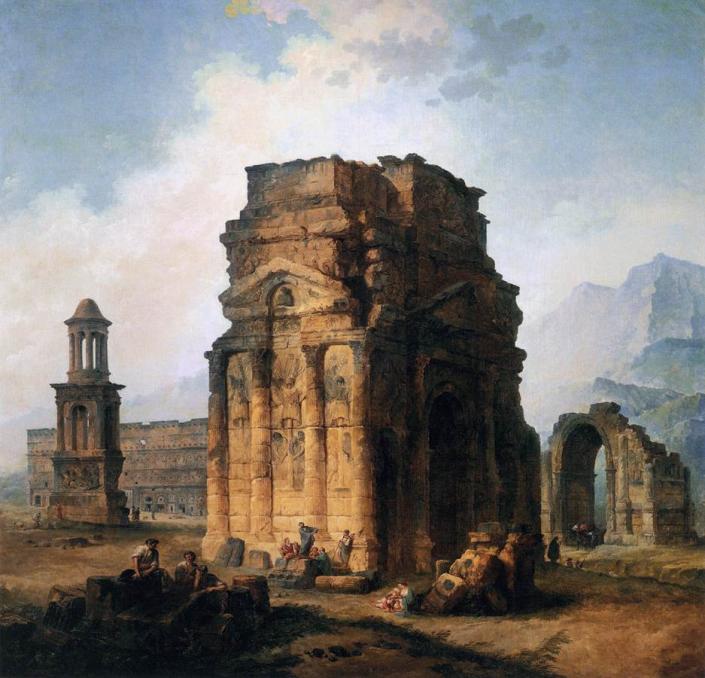 Hubert Robert The Arc de Triomphe and the Theatre of Orange1787Oil on canvas 
 242 x 242 cmMusée du Louvre Paris
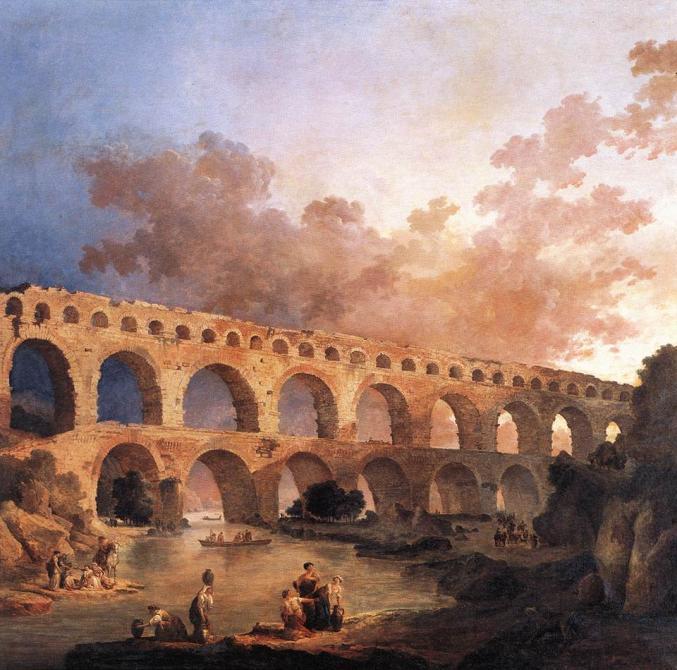 Hubert Robert  
 The Pont du Gard1787Oil on canvas
 242 x 242 cmMusée du Louvre Paris
Hubert Robert:  Imaginary View of the Grande Galerie in the Louvre1789, Oil on canvas, 65 x 81 cm, Musée du Louvre, Paris
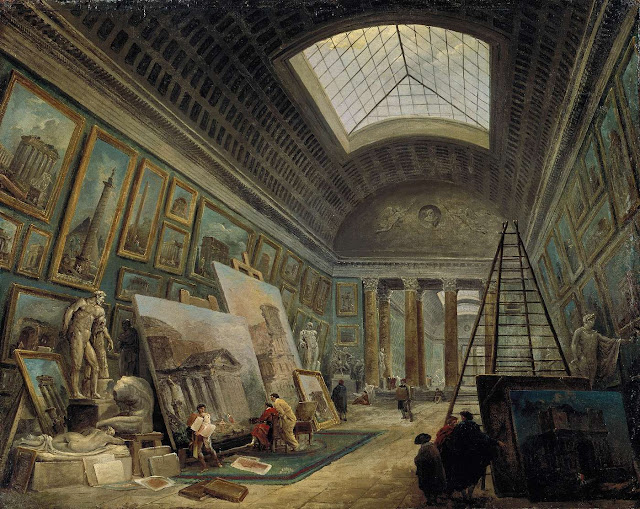 Hubert Robert:  Painters, 1790s, Oil on canvas, 24 x 32 cm 
The Hermitage, St. Petersburg
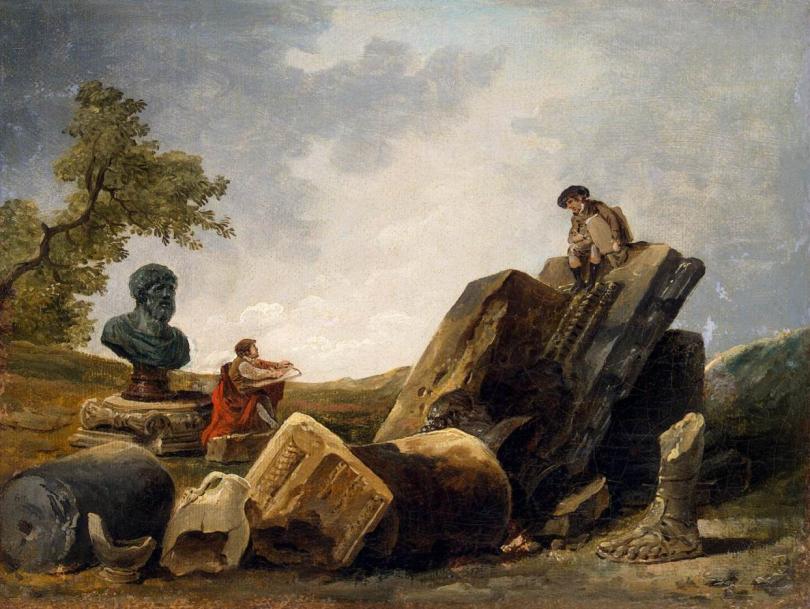 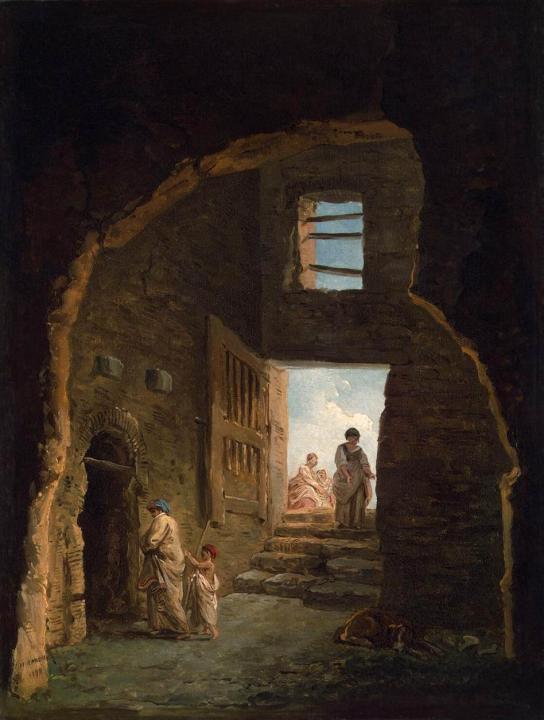 Hubert Robert 
 Inhabited Ruins1790Oil on canvas
 40 x 30 cmThe Hermitage 
 St. Petersburg
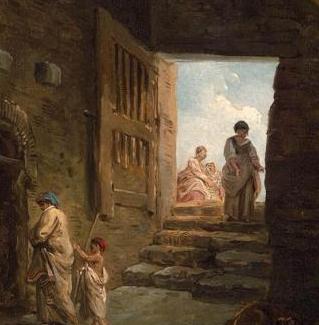 Hubert Robert 
 Inhabited Ruins
(detail)1790Oil on canvasThe Hermitage 
 St. Petersburg
Hubert Robert:  Imaginary View of the Louvre through the Arch of a Bridge, c. 1793, Oil on panel, 17 x 26 cm, Private collection
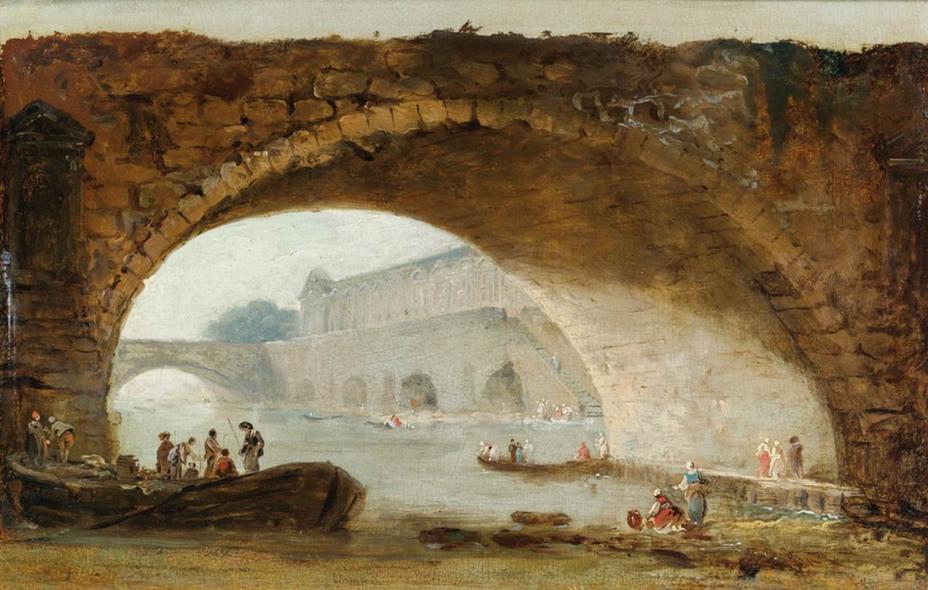 Hubert Robert:  The Grande Galerie, c. 1795, Oil on canvas, 37 x 41 cmMusée du Louvre, Paris
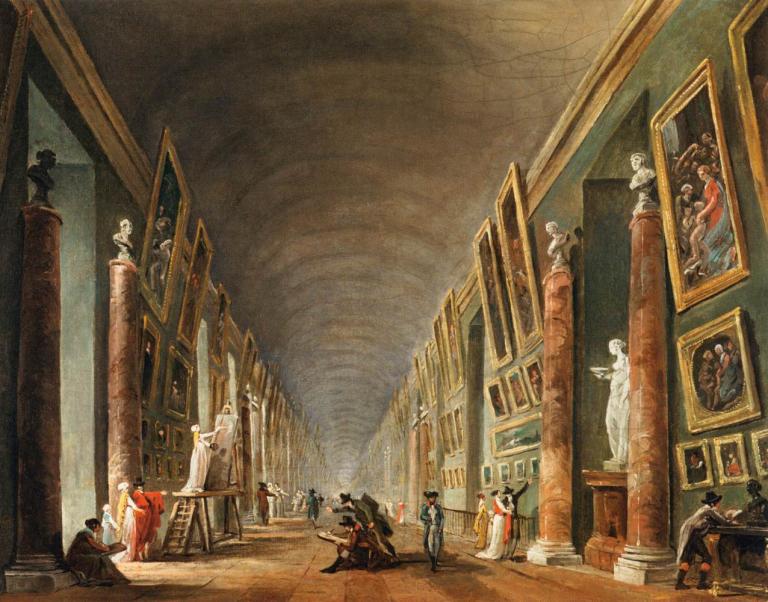 Hubert Robert:  Imaginary View of the Grande Galerie in the Louvre in Ruins, 1796, Oil on canvas, 114,5 x 146 cm, Musée du Louvre, Paris
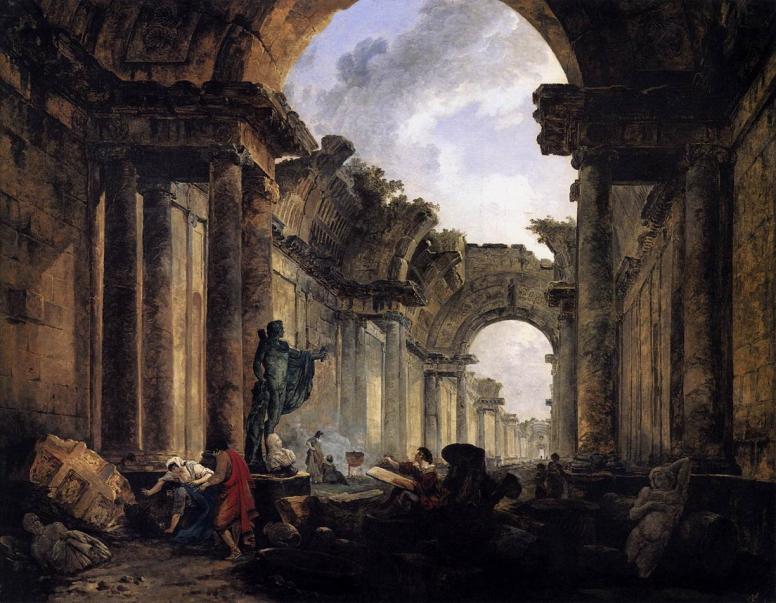 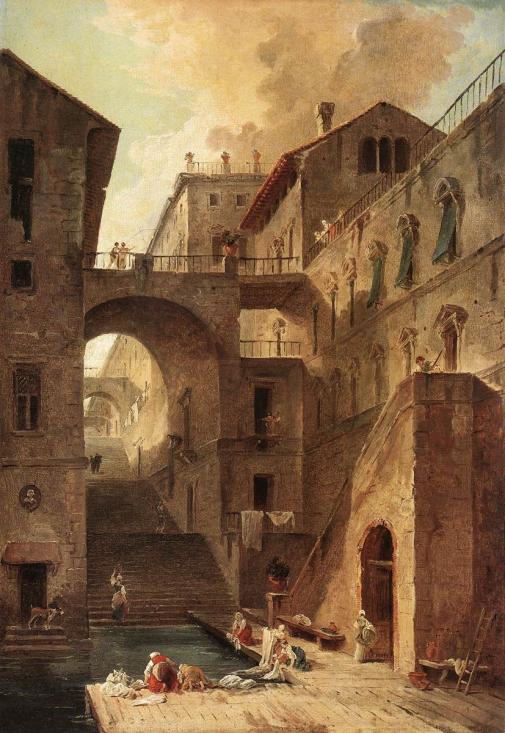 Hubert Robert 
Washerwomen1796Oil on canvas
 60,3 x 41,6 cmMuseum of Fine Arts 
 Boston
Hubert Robert:  Design for the Grande Galerie in the Louvre, 1796Oil on canvas, 112 x 143 cm, Musée du Louvre, Paris
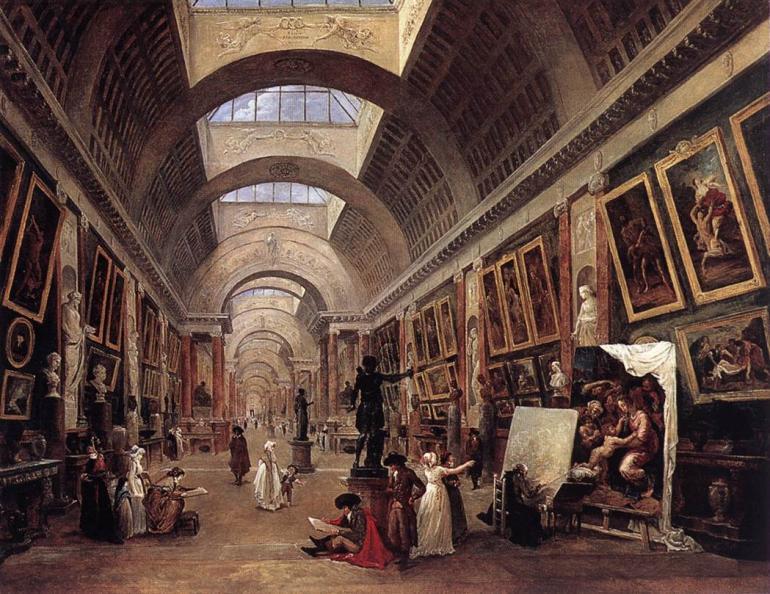 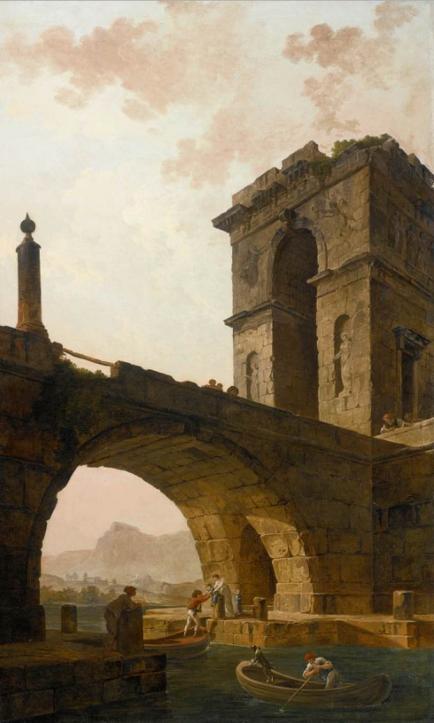 Hubert Robert 
Figures under a Bridgec. 1798Oil on canvas
 178 x 109 cmPrivate collection
Hubert Robert: Figures under a Bridge,  (detail), c. 1798Oil on canvas, Private collection
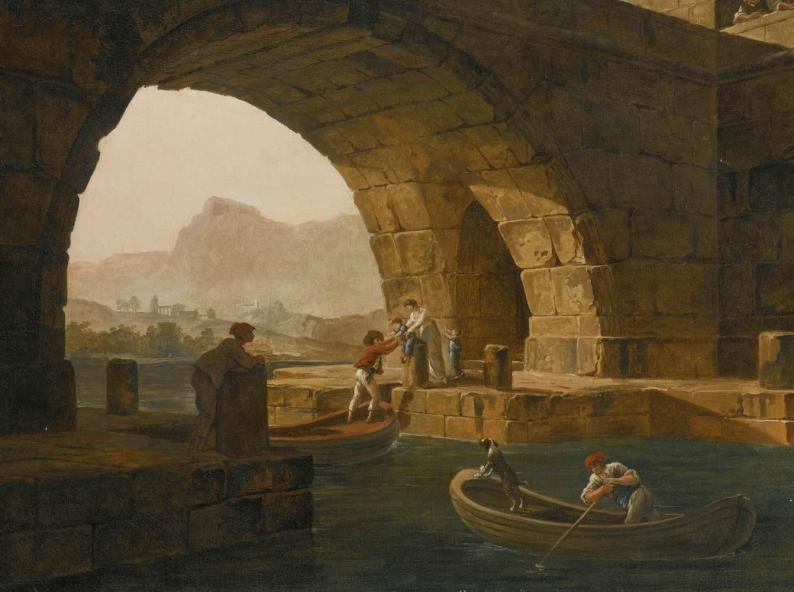 Hubert Robert:  Ancient Ruins Used as Public Baths, 1798Oil on canvas, 133 x 194 cm, The Hermitage, St. Petersburg
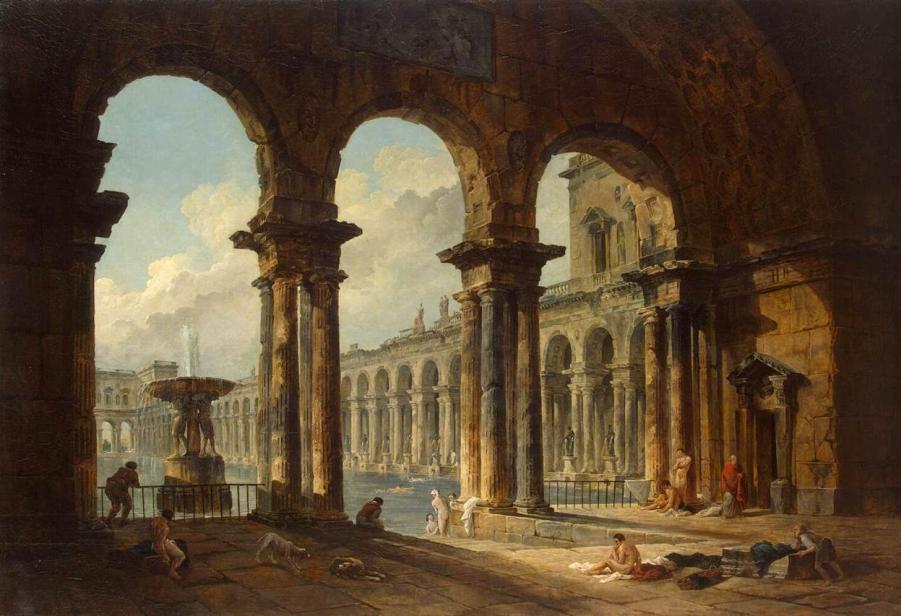 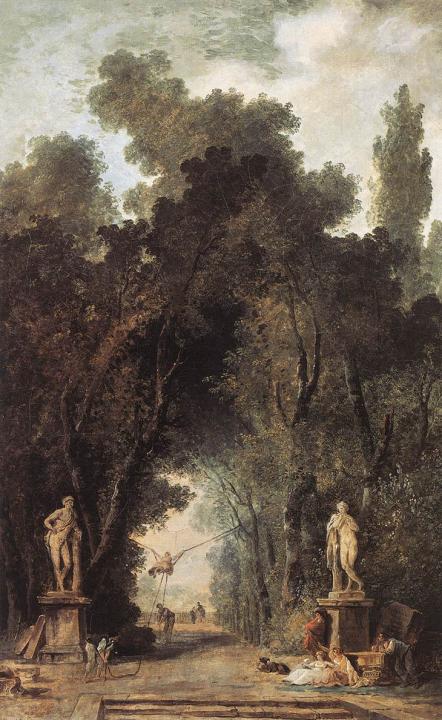 Hubert Robert  
Avenue in a Park1799Oil on canvas
 59 x 39 cmMusées Royaux des 
Beaux-Arts, Brussels
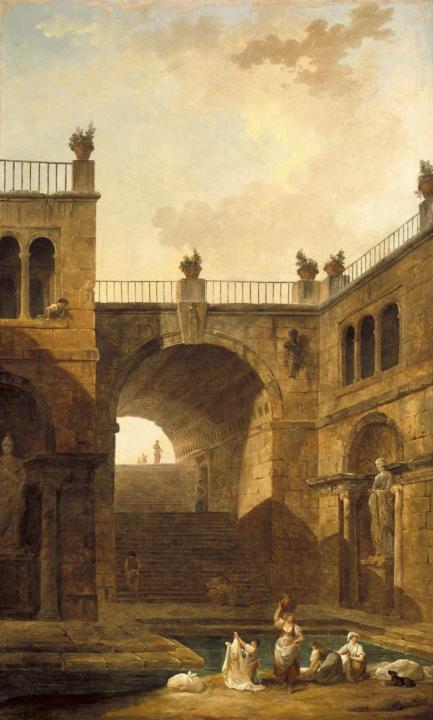 Hubert Robert 
Architectural Scene with Women Washing Clothes at a Pool1799Oil on canvas
 178 x 109 cmMuseum of Art 
Indianapolis
Hubert Robert: Demolition of the Château of Meudon, 1806
  oil on canvas, 113.3 × 146 cm, Getty Center, Museum Los  Angeles
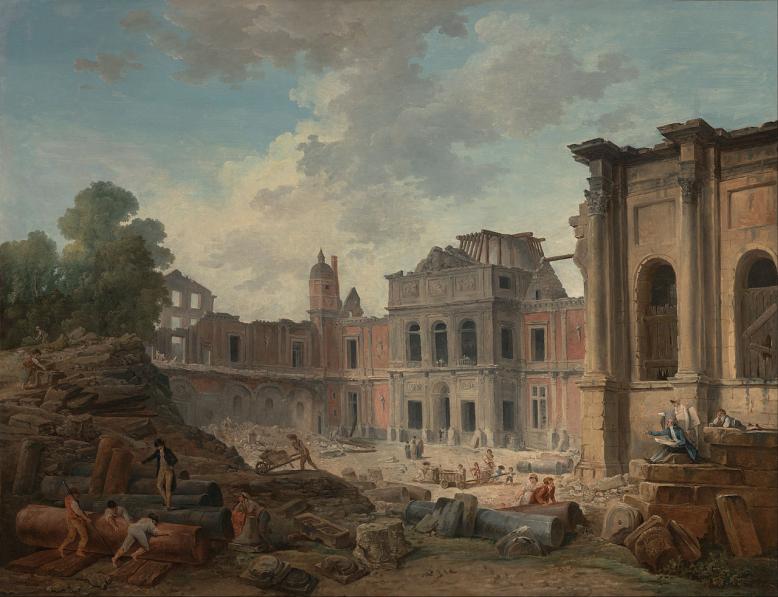 Hubert Robert: Summer:  Harvest in the Roman Countryside, 1807Oil on canvas, 77 x 161 cm, Private collection
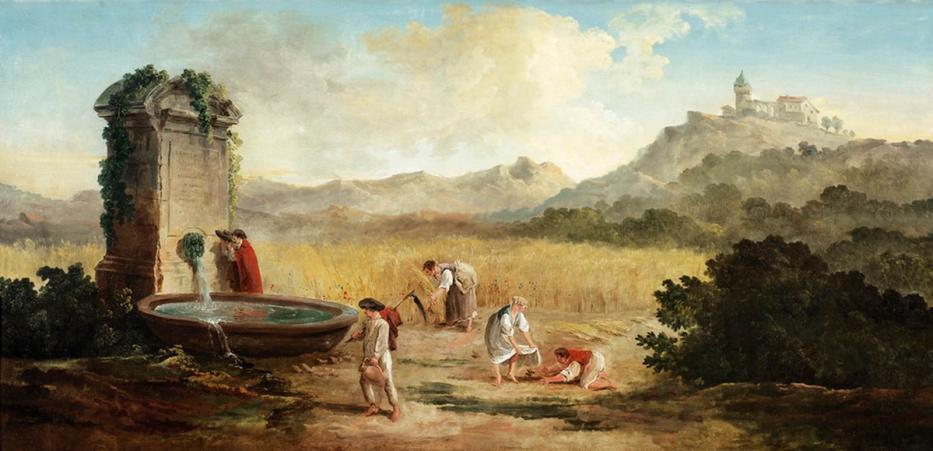 Hubert Robert:  A Boy and a Dog among Ruins  -Oil on canvas, 38 x 46 cm, Private collection
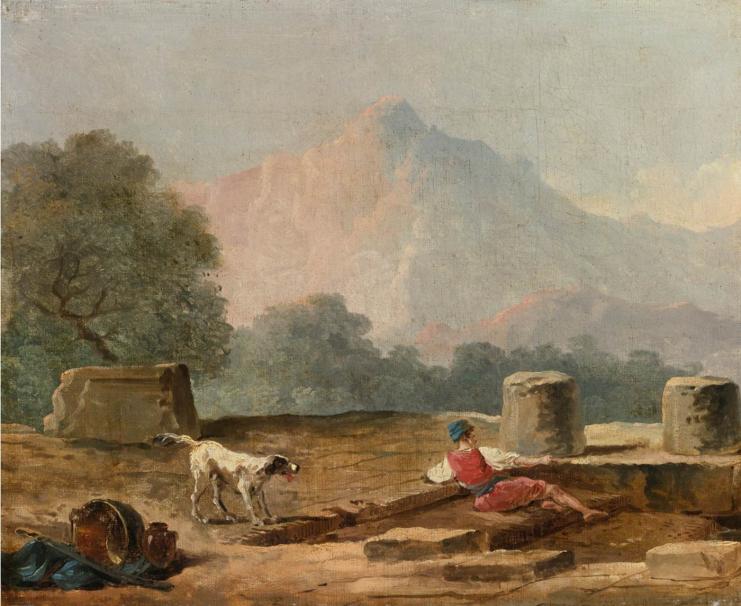 Hubert Robert: Washerwomen below a Bridge - Oil on canvas 
24 x 33 cm, Alte Pinakothek, Munich
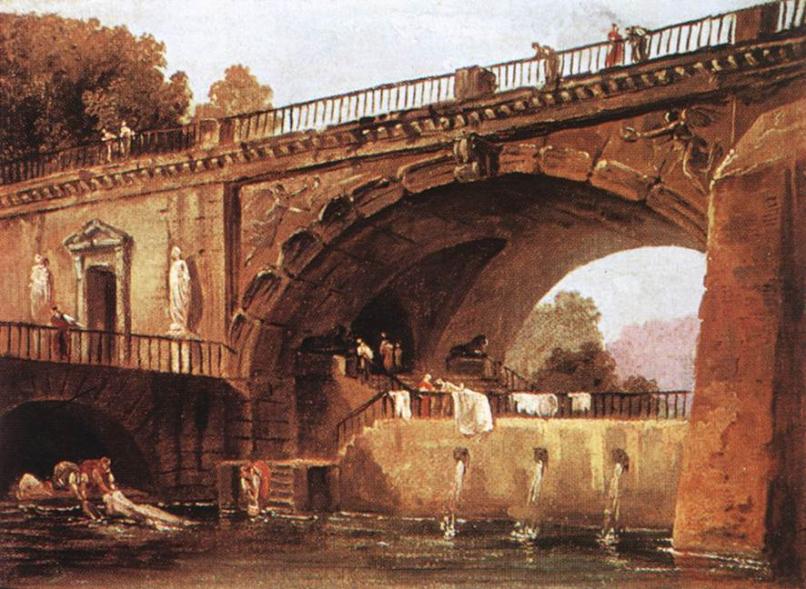 Hubert Robert:  Ruins at Nimes - Oil on canvas, 117 x 174 cmStaatliche Museen, Berlin
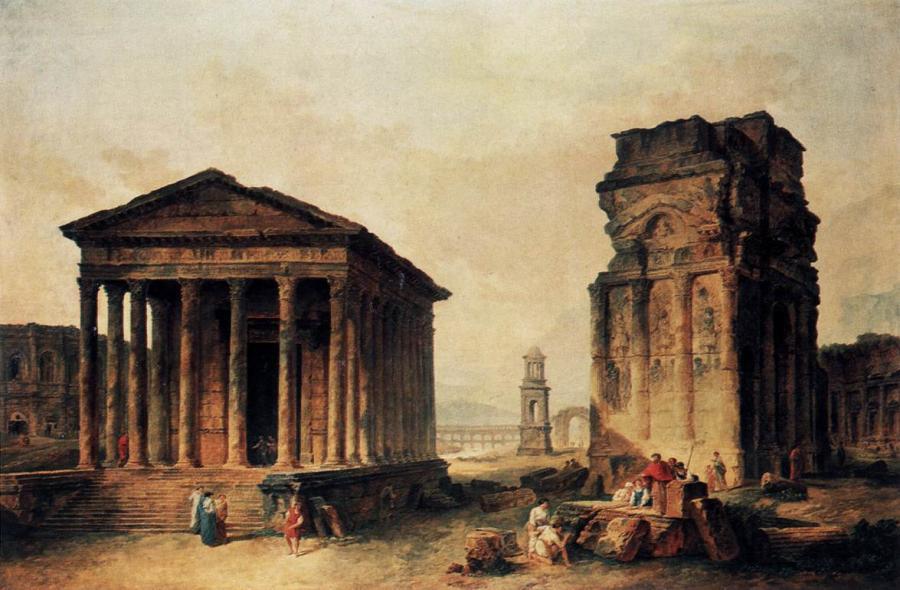 Hubert Robert: The Teatro delle Acque in the Garden of the Villa Aldobrandini, - Oil on canvas, 56 x 76 cm, Private collection
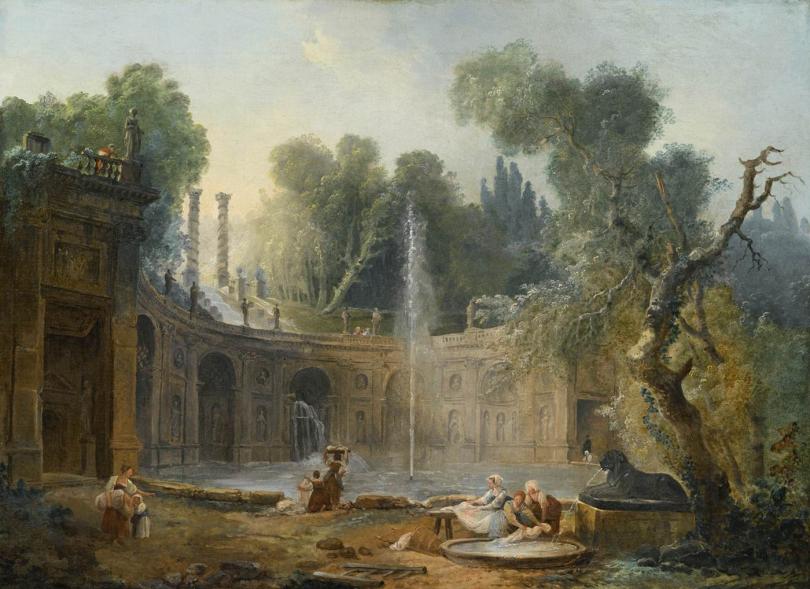 Hubert Robert:  Fountain on a Palace Terrace  -  Oil on canvas
28 x 40 cm, Residenzgalerie, Salzburg
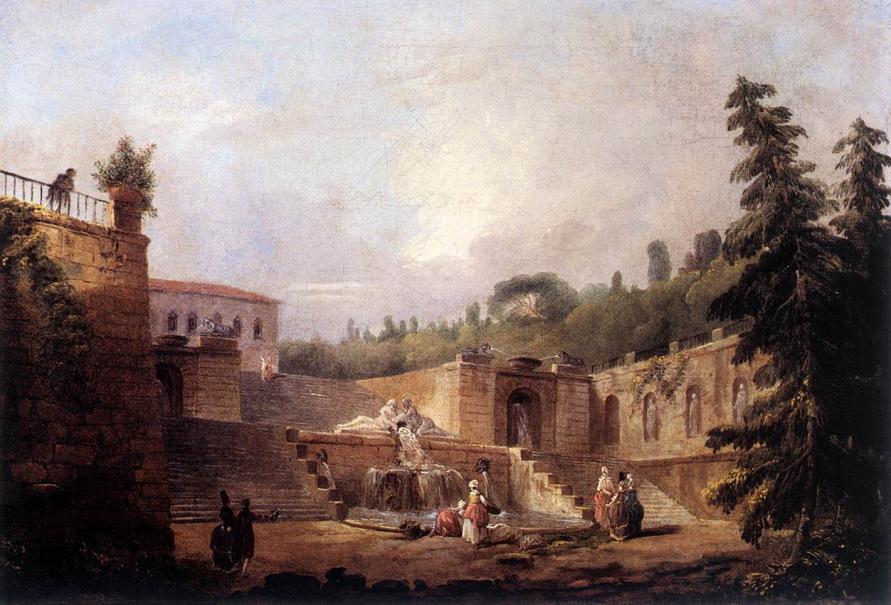 Hubert Robert:  The Great Archway,  - Oil on panel, 20 x 25 cmPrivate collection
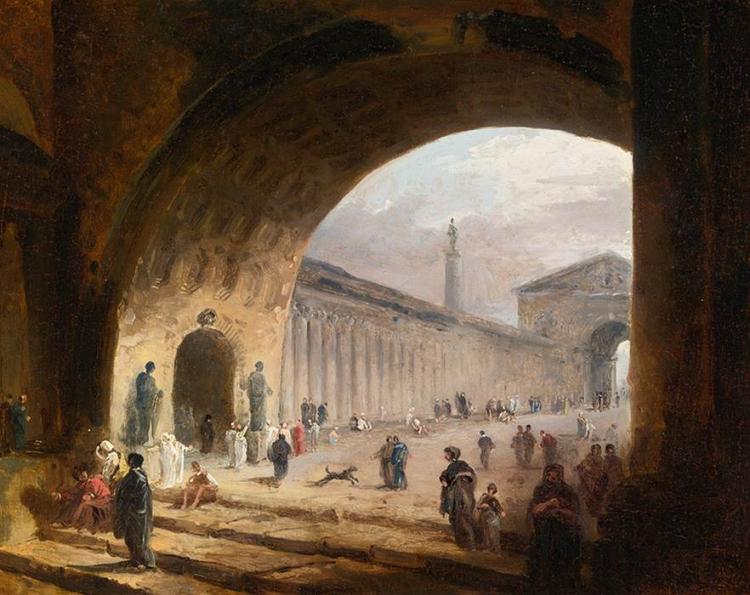 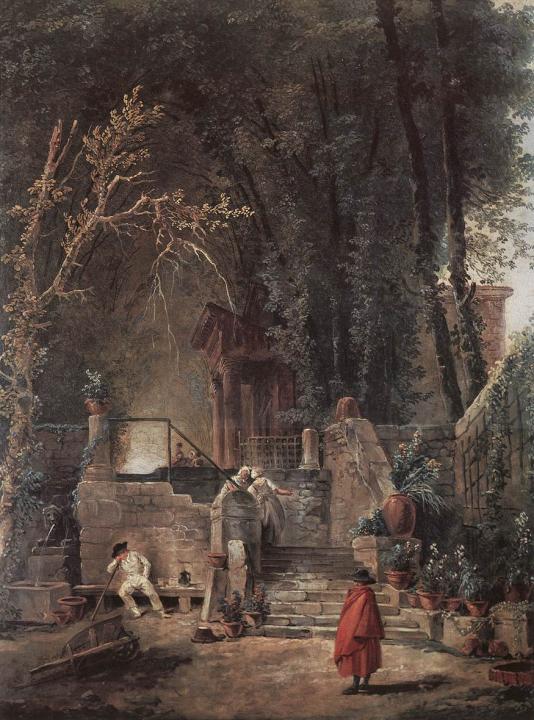 Hubert Robert  
Italian Park-Oil on wood 
 46 x 37 cmMuseu Calouste Gulbenkian, Lisbon
Hubert Robert:  A Grand Staircase, 1763, Oil on canvas, 40  x  84 cmPrivate collection
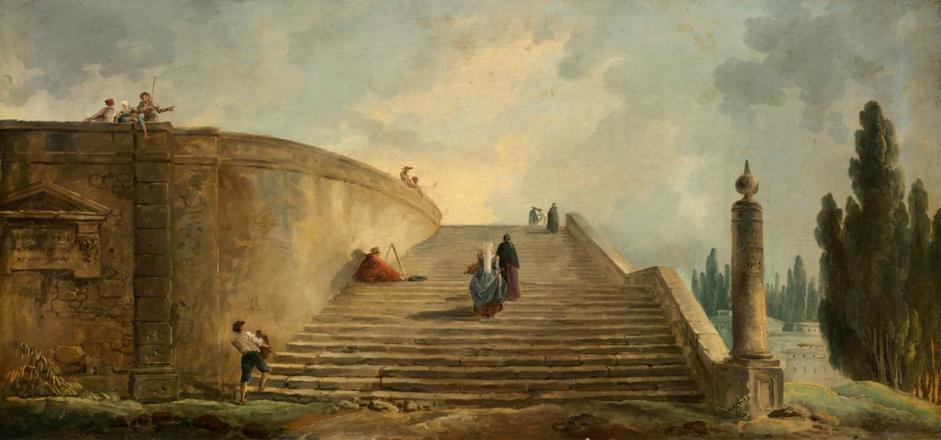 Hubert Robert:  Washerwomen in an Imaginary Landscape  -Oil on canvas, 96 x 111 cm, Private collection
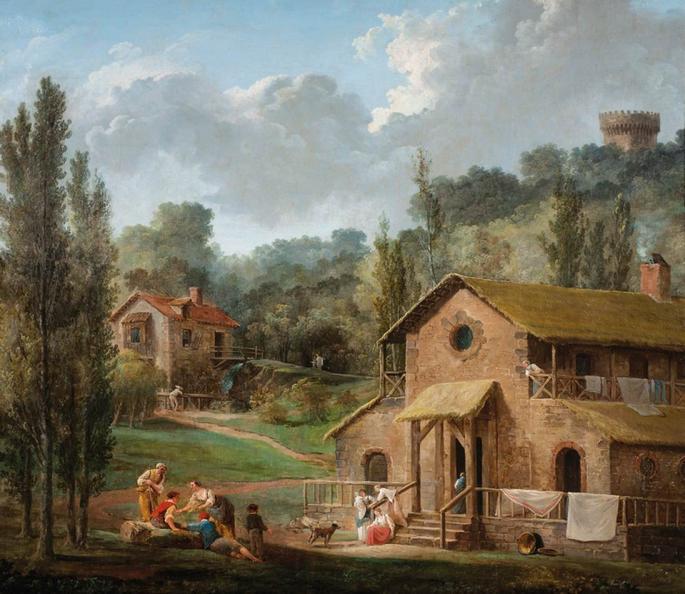 Hubert Robert:  Ancient Roman Bath with Women Washing Laundry 
 -  Oil on canvas, 50 x 61 cm, Private collection
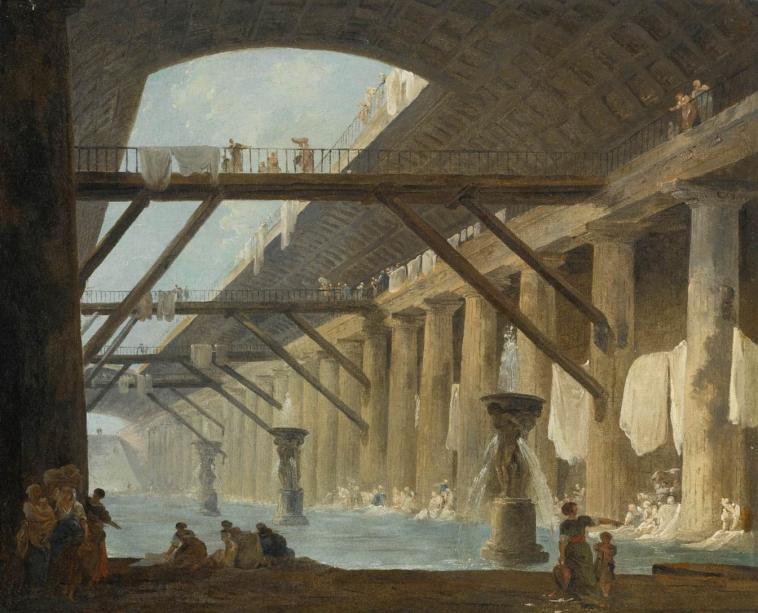 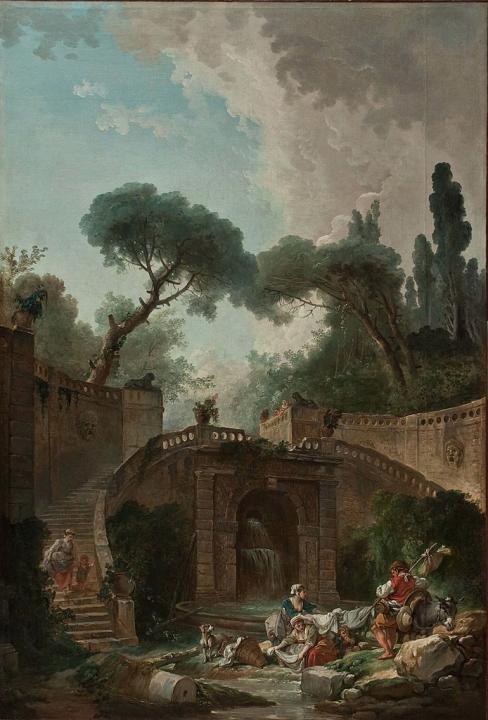 Hubert Robert 
  Stairway of Farnese Palace Parkoil on canvas  
217 x 149 cm 
 National Museum of Serbia Belgrade
Hubert Robert: Stairway of Farnese Palace Park, (detail), oil on canvas  
217 x 149 cm,  National Museum of Serbia, Belgrade
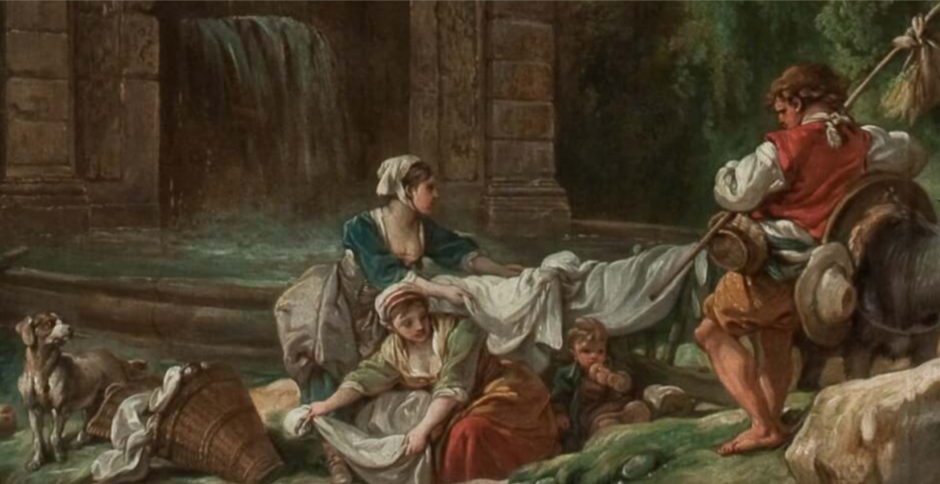 GRAFIKA
Hubert Robert: The Oval Fountain in the Gardens of the Villa d'Este, Tivoli, 1760, red chalk over graphite oWashington DCn laid paper 
 32,70 x,45,10 mm  National Gallery of Art,
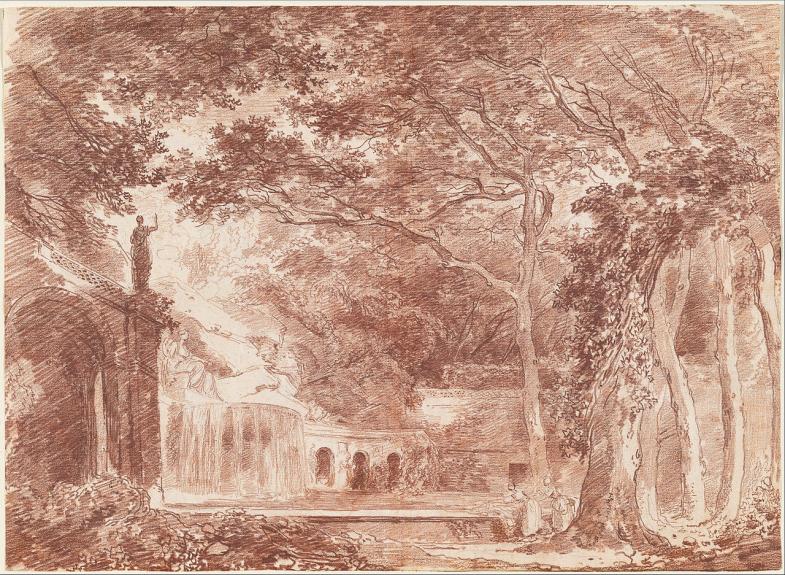 Hubert Robert: Landscape with Ruins, 1772,  Pen and brown ink and brush and brown and blue washes, over black chalk, 57,2 × 78,1 cm   Getty Center Los Angeles
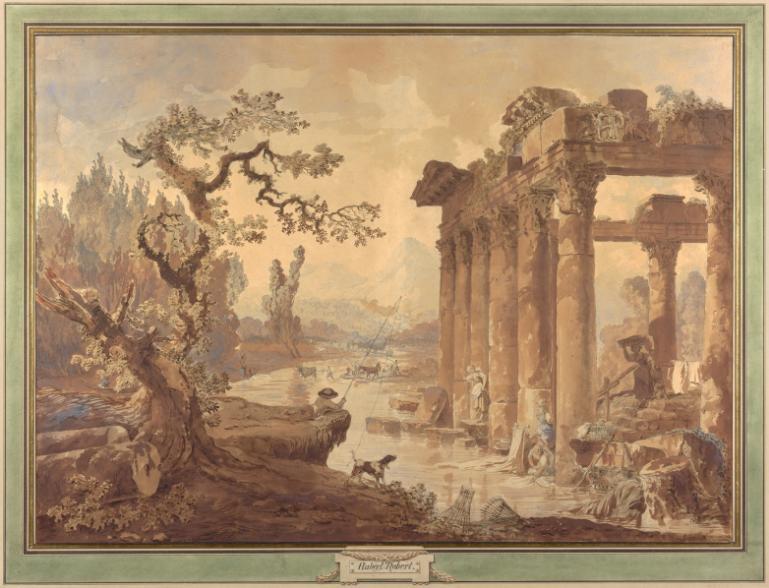 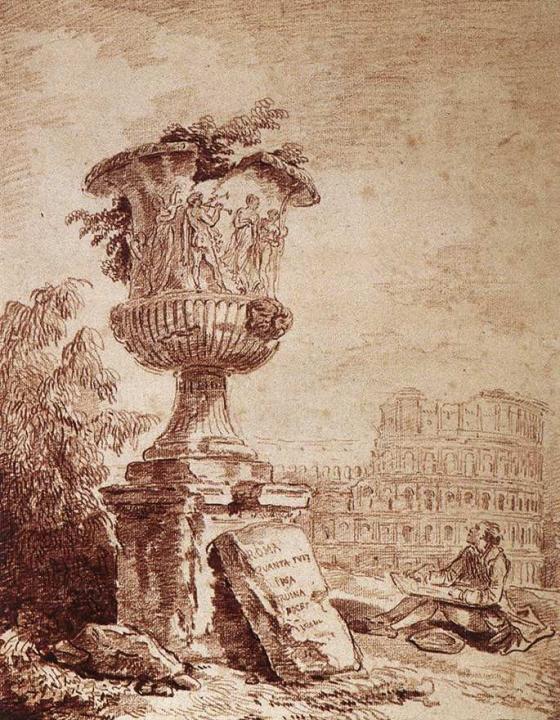 Hubert Robert  
The Draughtsman of the Borghese Vasec. 1775Red chalk
 365 x 290 mmMusée des Beaux-Arts Valence
Hubert Robert: The Artist Drawing in the Farnese Gardens  -Red chalk, 340 x 455 mm, Musée du Louvre, Paris
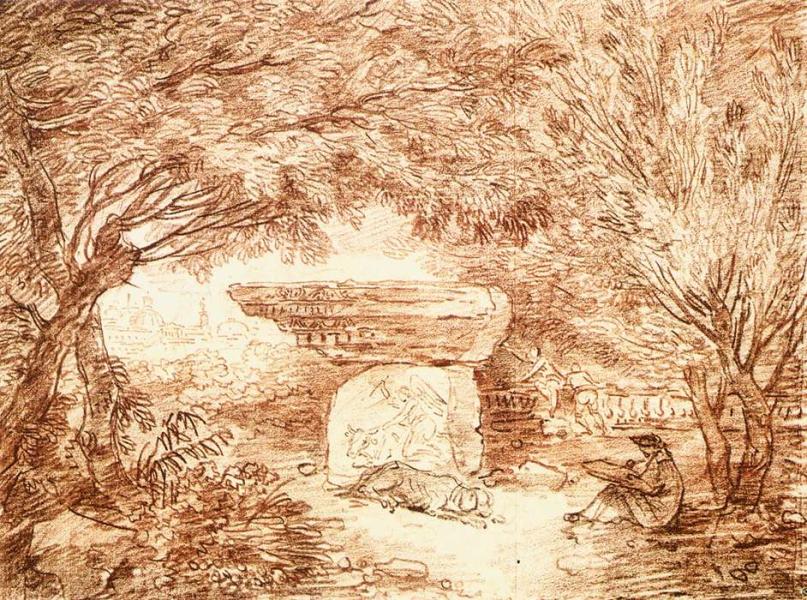 Hubert Robert:  Ditch at Place de la Concorde  -Red chalk, 360 x 480 mm, Musée Carnavalet, Paris
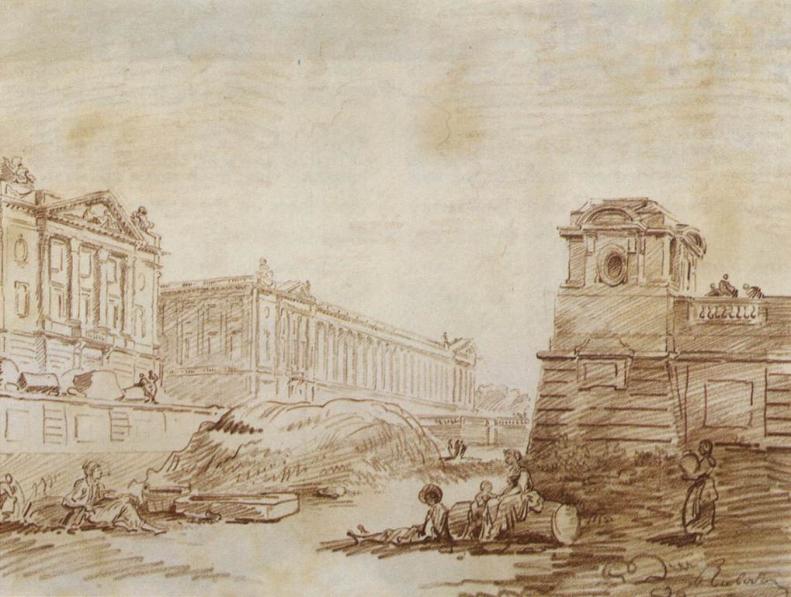